স্বাগতম
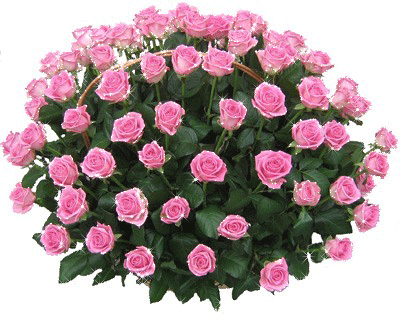 পরিচিতি
নামঃ মঈনুদ্দিন আহমেদ (পাশা)
পদবিঃ খন্ডকালীণ শিক্ষক (ইলেকট্রিক্যাল)।
প্রতিষ্ঠানঃ  টেকনিক্যাল স্কুল ও কলেজ,  শেরপুর।
তত্ত্ব
কোনো পরিবাহী প্রস্থচ্ছেদের মধ্য দিয়ে প্রতি সেকেন্ডে যে পরিমাণ চার্জ প্রবাহিত হয় তাকে কারেন্ট বলে। আর যে যন্ত্রের সাহায্যে সার্কিটের কারেন্ট সরাসরি অ্যাম্পিয়ার এককে পরিমাপ করা যায়, তাকে অ্যামিটার বলে। অ্যামিটারের কয়েল মোটা তারের কমসংখ্যক প্যাঁচ দিয়ে তৈরি করা হয়। সেজন্য অ্যামিটারের অভ্যন্তরীণ রেজিস্ট্যান্স নিম্নমানের হয়।
অ্যামিটারের সাথে পরিচিত হওয়া। 
অ্যামিটারের সংযোগ তৈরি এবং এসি সার্কিটের কারেন্ট পরিমাপ করার দক্ষতা অর্জন করা।
ডিসি সার্কিটে ডিসি কারেন্ট পরিমাপকরণ।
প্রয়োজনীয় যন্ত্রপাতি ও উপকরণ
এসি ও ডিসি অ্যামিটার 250V, 6 A, বৈদ্যুতিক বাল্ব  60w, 250V, ফ্লেক্সিবল ওয়্যার 23/0.076 পরিমাণমত, ইনসুলেটিং ট্যাপ পরিমাণমত, ওয়ান-ওয়ে সুইচ 250V, 6A.
পর্যায়ক্রমিক কার্যধারা
১.প্রথমে স্টোর ইন-চার্জের কাছ থেকে যন্ত্রপাতি ও মালামাল সংগ্রহ করে ওয়্যারিং টেবিলের উপর রাখতে হবে। 
২.সার্কিট ডায়াগ্রাম অন করতে হবে। 
৩.সার্কিট ডায়াগ্রাম অনুযায়ী বিভিন্ন কম্পোনেন্টের সাহায্যে সার্কিট গঠন কতে হবে । 
৪.অ্যামিটারকে লাইনের সাথে সিরিজে সংযোগ করতে হবে। 
৫.১নং সার্কিটে সিঙ্গেল ফেজ এসি সরবরাহ দিয়ে সার্কিটের সুইচ অন করতে হবে। 
৬.অ্যামিটারের পাঠ সূক্ষ্মভাবে নিয়ে ডাটা টেবিলে লিপিবদ্ধ করতে হবে। 
৭.২নং সার্কিটে ডিসি সরবরাহ দিয়ে সার্কিটের সুইচ অন করতে হবে।
৮.অ্যামিটারের পাঠ সূক্ষ্মভাবে নিয়ে ডাটা টেবিলে লিপিবদ্ধ করতে হবে। 
৯. সরবরাহ বিচ্ছিন্ন করে সার্কিটের বিভিন্ন কম্পোনেন্ট খুলে স্টোর ইন-চার্জের কাছে জমা দিতে হবে। 
১০. কাজ শেষে ওয়ার্কিং টেবিল এবং ওয়ার্কশপ পরিষ্কার করতে হবে।
সার্কিট ডায়াগ্রাম
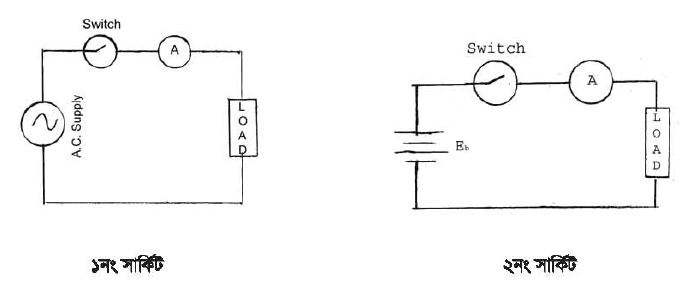 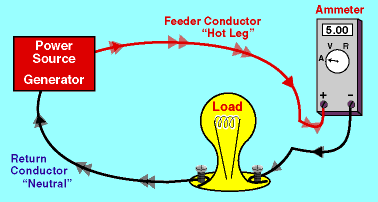 চিত্রঃ অ্যামিটারের সাহায্যে কারেন্ট পরিমাপকরণ।
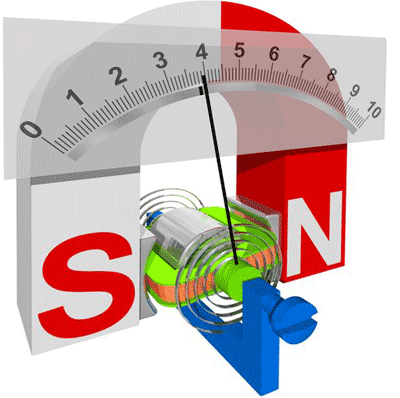 চিত্রঃ অ্যামিটারের সাহায্যে কারেন্ট পরিমাপকরণ।
ডাটা টেবিল
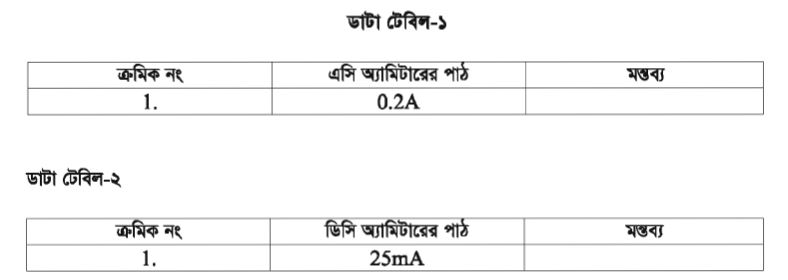 মূল্যায়ন
সাবধানতা
মিটার অত্যন্ত সতর্কতার সাথে ব্যবহার করতে হবে।
PPE ব্যবহার নিশ্চিত করতে হবে।
মন্তব্য
অ্যামিটারের সাহায্যে এসি সার্কিটের কারেন্ট পরিমাপ করে বাস্তব অভিজ্ঞতা অর্জন করা যাবে।
ধন্যবাদ
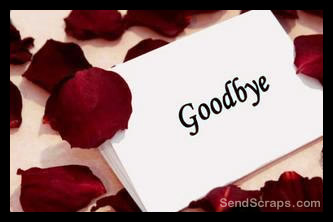